CMPS 3130/6130: Computational GeometrySpring 2017
Convex Hulls
Carola Wenk
1/19/17
CMPS 3130/6130: Computational Geometry
1
Convex Hull Problem
Given a set of pins on a pinboard
    and a rubber band around them.
   How does the rubber band look      when it snaps tight?
 The convex hull of a point set is one of the simplest shape approximations for a set of points.
1/19/17
CMPS 3130/6130: Computational Geometry
2
Convexity
A set C  R2 is convex if for every two points p,qC the line segment pq is fully contained in C.
convex
non-convex
1/19/17
CMPS 3130/6130: Computational Geometry
3
Convex Hull
The convex hull CH(P) of a point set P  R2 is the smallest convex set C  P. In other words CH(P) =  C .
C  PC convex
P
1/19/17
CMPS 3130/6130: Computational Geometry
4
4
5
3
6
2
1
0
Convex Hull
Observation: CH(P) is the unique convex polygon whose vertices are points of P and which contains all points of P.
Goal: Compute CH(P). What does that mean? How do we represent/store CH(P)?
 Represent the convex hull as the sequence of points on the convex hull polygon (the boundary of the convex hull), in counter-clockwise order.
1/19/17
CMPS 3130/6130: Computational Geometry
5
A First Try
Algorithm SLOW_CH(P):
/* CH(P) = Intersection of all half-planes that are defined by the directed line through ordered pairs of points in P and that have all remaining points of P on their left */  
Input: Point set P  R2 
Output: A list L of vertices describing CH(P) in counter-clockwise order
E:=
for all (p,q)PP with p≠q   // ordered pair
	valid := true
	for all rP, r≠p and r≠q
		if r lies to the right of directed line through p and q   // takes constant time
			valid := false
	if valid then
		E:=Epq   // directed edge
Construct from E sorted list L of vertices of CH(P) in counter-clockwise order
Runtime: O(n3) , where n = |P|
 How to test that a point lies to the right of a directed line?
1/19/17
CMPS 3130/6130: Computational Geometry
6
Orientation Test / Halfplane Test
p
r
q
q
r
q
r
p
p
negative orientation  (clockwise)
 r lies to the right of pq
positive orientation(counter-clockwise)
 r lies to the left of pq
zero orientation
 r lies on the line pq
1 px py1 qx qy1 rx ry
Orient(p,q,r) 	= sign det 
 	= sign (qx ry - qyrx + pxry - pyrx + pxqy - py qx) 
 Can be computed in constant time
, where p = (px,py)
1/19/17
CMPS 3130/6130: Computational Geometry
7
Jarvis’ March (Gift Wrapping)
Algorithm Giftwrapping_CH(P):
// Compute CH(P) by incrementally inserting points from left to right 
Input: Point set P  R2 
Output: List q1, q2,… of vertices in counter-clockwise order around CH(P)
q1 = point in P with smallest y (break ties by x-coordinate)
q2 = point in P with smallest angle to line through q1
i = 2
do {
	i++
	 qi = point with smallest angle to line through qi-2 and qi-1 
} while qi ≠ q1
q3
q2
q1
Runtime: O(hn) , where n = |P| and h = #points on CH(P)
 Output-sensitive algorithm
1/19/17
CMPS 3130/6130: Computational Geometry
8
Incremental Insertion
Algorithm Incremental_CH(P):
// Compute CH(P) by incrementally inserting points from left to right 
Input: Point set P  R2 
Output: C=CH(P), described as a list of vertices in counter-clockwise order
Sort points in P lexicographically (by x-coordinate, break ties by y-coordinate)
Remove first three points from P and insert them into C in counter-clockwise order around the triangle described by them.
for all pP   // Incrementally add p to hull
	Compute the two tangents to p and C
	Remove enclosed non-hull points from C, and insert p
O(n log n)
O(1)
n-3 times
O(i)
O(i)
n
Runtime: O(i) = O(n2) , where n = |P|
i=3
Really?
1/19/17
CMPS 3130/6130: Computational Geometry
9
Tangent computation
vt
succ(pi-1)
pi-1
pi
pred(pi-1)
vb
upper_tangent(C,pi):
// Compute upper tangent to pi and C. Return tangent vertex vt
vt = pi-1
while succ(vt) lies above line through pi and vt
	 vt = succ(vt)
return vt
 Amortization: Every vertex that is checked during tangent computation is afterwards deleted from the current convex hull C
1/19/17
CMPS 3130/6130: Computational Geometry
10
Incremental Insertion
Algorithm Incremental_CH(P):
// Compute CH(P) by incrementally inserting points from left to right 
Input: Point set P  R2 
Output: C=CH(P), described as a list of vertices in counter-clockwise order
Sort points in P lexicographically (by x-coordinate, break ties by y-coordinate)
Remove first three points from P and insert them into C in counter-clockwise order around the triangle described by them.
for all pP   // Incrementally add p to hull
	Compute the two tangents to p and C
	Remove enclosed non-hull points from C, and insert p
O(n log n)
O(1)
n-3 times
O(1) amort.
O(1) amort.
Runtime: O(n log n + n) = O(n log n), where n = |P|
1/19/17
CMPS 3130/6130: Computational Geometry
11
A
B
Convex Hull: Divide & Conquer
Preprocessing: sort the points by x-coordinate
 Divide the set of points into two sets A and B:
 A contains the left n/2 points, 
 B contains the right n/2 points 
Recursively compute the convex hull of A
Recursively compute the convex hull of B
 Merge the two convex hulls
1/19/17
CMPS 3130/6130: Computational Geometry
12
Merging
Find upper and lower tangent
 With those tangents the convex hull of AB can be computed from the convex hulls of A and the convex hull of B in O(n) linear time
A
B
1/19/17
CMPS 3130/6130: Computational Geometry
13
left turn
right turn
check with orientation test
Finding the lower tangent
3
a = rightmost point of A
 b = leftmost point of B
 while T=ab not lower tangent to both             convex hulls of A and B do{
        while T not lower tangent to          convex hull of A do{            a=a-1        }        while T not lower tangent to           convex hull of B do{            b=b+1         } }
4=b
4
2
3
5
5
a=2
6
1
7
1
0
0
A
B
1/19/17
CMPS 3130/6130: Computational Geometry
14
Convex Hull: Runtime
O(n log n)  just once
Preprocessing: sort the points by x-coordinate
 Divide the set of points into two sets A and B:
 A contains the left n/2 points, 
 B contains the right n/2 points 
Recursively compute the convex hull of A
Recursively compute the convex hull of B
 Merge the two convex hulls
O(1)
T(n/2)
T(n/2)
O(n)
1/19/17
CMPS 3130/6130: Computational Geometry
15
Convex Hull: Runtime
Runtime Recurrence:
     T(n) = 2 T(n/2) + cn

 Solves to T(n) = (n log n)
1/19/17
CMPS 3130/6130: Computational Geometry
16
Graham’s Scan
Another incremental algorithm
Compute solution by incrementally adding points 
Add points in which order?
Sorted by x-coordinate
But convex hulls are cyclically ordered
 Split convex hull into upper and lower part
upper convex hull UCH(P)
lower convex hull LCH(P)
1/19/17
CMPS 3130/6130: Computational Geometry
17
Graham’s LCH
Algorithm Grahams_LCH(P):
// Incrementally compute the lower convex hull of P  
Input: Point set P  R2 
Output: A stack S of vertices describing LCH(P) in counter-clockwise order

Sort P in increasing order by x-coordinate  P = {p1,…,pn}
S.push(p1)
S.push(p2)
for i=3 to n 
	while |S|>=2 and orientation(S.second(), S.top(), pi,) <= 0 // no left turn
		S.pop()
      S.push(pi)
O(n log n)
O(n)
Each element is appended only once, and hence only deleted at most once   the for-loop takes O(n) time
 O(n log n) time total
1/19/17
CMPS 3130/6130: Computational Geometry
18
Graham’s Scan
p7
p7
p10
p10
p2
p2
p4
p4
p8
p8
pop
p3
p12
push
p3
p12
p1
p2
p1
p6
p9
p1
p6
p9
p1
p5
p5
p11
p11
No left turn
p7
p7
p10
p10
p2
p2
p4
p4
p8
p8
pop
push
p4
p3
p12
p3
p12
p3
p3
p1
p1
p6
p6
p9
p1
p9
p1
p5
p5
p11
p11
No left turn
Left turn
1/19/17
CMPS 3130/6130: Computational Geometry
19
Graham’s Scan
p7
p7
p10
p10
p2
p2
p4
p4
p8
p8
pop
push
p3
p12
p3
p12
p1
p3
p1
p6
p9
p1
p6
p9
p1
p5
p5
p11
p11
No left turn
p7
p7
p10
p10
p2
p2
p4
p4
p7
p8
p8
p6
p6
push
push
p3
p12
p3
p12
p5
p5
p5
p1
p1
p6
p1
p6
p9
p1
p9
p1
p5
p5
p11
p11
Left turn
Left turn
1/19/17
CMPS 3130/6130: Computational Geometry
20
Graham’s Scan
p7
p10
p10
p2
p2
p4
p4
p7
p8
p8
pop
push
p6
p6
p3
p12
p3
p12
p5
p5
p1
p1
p6
p1
p6
p1
p9
p9
p5
p5
p11
p11
No left turn
Left turn
p10
p10
p2
p2
p4
p4
p8
p8
p8
pop
pop
p6
p6
p3
p12
p3
p12
p5
p1
p5
p6
p1
p1
p9
p6
p1
p9
p5
p5
p11
No left turn
p11
No left turn
1/19/17
CMPS 3130/6130: Computational Geometry
21
Graham’s Scan
p10
p10
p2
p2
p4
p4
p8
p8
push
push
p9
p3
p12
p3
p12
p5
p5
p1
p1
p6
p1
p6
p9
p1
p9
p5
p5
p11
Left turn
p11
Left turn
p10
p10
p2
p2
p4
p4
p8
p10
p8
pop
pop
p9
p9
p3
p12
p3
p12
p5
p5
p1
p1
p6
p6
p1
p1
p9
p9
p5
p5
p11
p11
No left turn
No left turn
1/19/17
CMPS 3130/6130: Computational Geometry
22
Graham’s Scan
p10
p2
p10
p4
p8
p2
push
p4
p8
p3
p12
push
p5
p11
p1
p3
p12
p6
p1
p9
p5
p1
p5
p6
p1
p9
p11
Left turn
p5
p11
Left turn
p10
p2
p4
p8
p12
p11
p3
p12
p5
p1
p6
p1
p9
p5
p11
1/19/17
CMPS 3130/6130: Computational Geometry
23
Convex Hull Summary So Far
Brute force algorithm:	O(n3)
Jarvis’ march (gift wrapping):	O(nh)
Incremental insertion:	O(n log n)
Divide-and-conquer:	 O(n log n)
Graham’s scan:	 O(n log n)

Is O(n log n) the best we can do? Is there a lower bound?
1/19/17
CMPS 3130/6130: Computational Geometry
24
Lower Bound
Comparison-based sorting of n elements takes W(n log n) time. 
How can we use this lower bound to show a lower bound for the computation of the convex hull of n points in R2?
1/19/17
CMPS 3130/6130: Computational Geometry
25
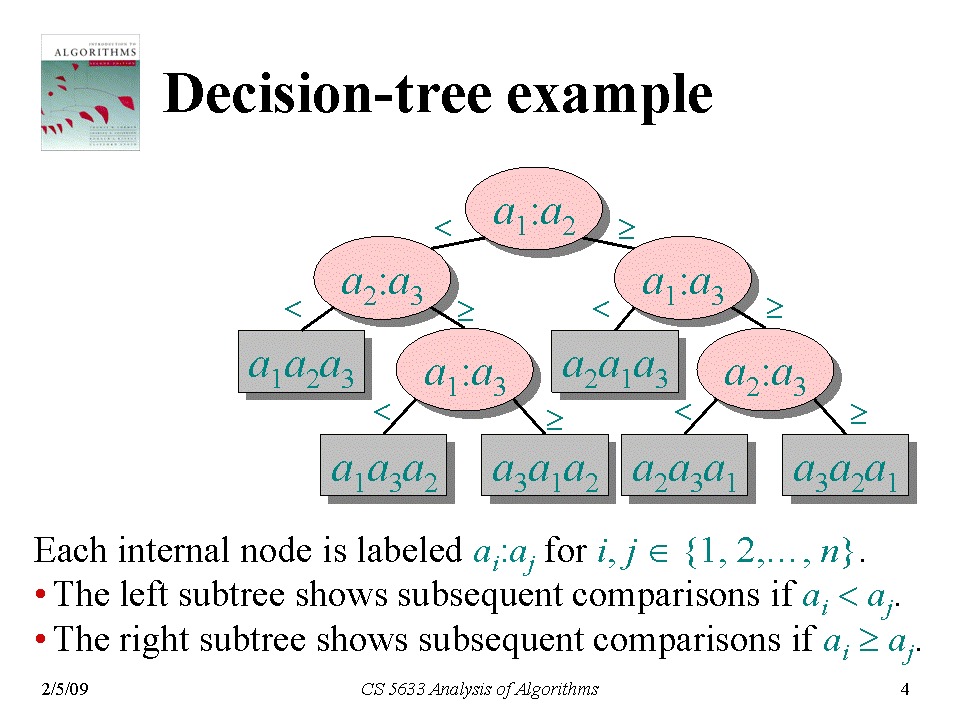 Decision-tree model
A decision tree models the execution of any comparison sorting algorithm:
One tree per input size n. 
The tree contains all possible comparisons (= if-branches)  that could be executed for any input of size n.
The tree contains all comparisons along all possible instruction traces (= control flows) for all inputs of size n.
For one input, only one path to a leaf is executed.
Running time =  length of the path taken.
Worst-case running time = height of tree.
1/19/17
26
CMPS 3130/6130: Computational Geometry
Decision-tree for insertion sort
Sort áa1, a2, a3ñ
a1 a2 a3
insert a2
a1:a2
j
i
³
<
insert a3
a2 a1 a3
a2:a3
a1:a3
insert a3
a1 a2 a3
j
i
³
<
³
<
j
i
a1 a2 a3
a2 a1 a3
a1:a3
a2:a3
a1a2a3
a2a1a3
j
i
j
i
<
<
³
³
a1a3a2
a3a1a2
a2a3a1
a3a2a1
Each internal node is labeled ai:aj for i, j Î {1, 2,…, n}.
The left subtree shows subsequent comparisons if ai < aj.
The right subtree shows subsequent comparisons if ai ³ aj.
1/19/17
27
CMPS 3130/6130: Computational Geometry
Decision-tree for insertion sort
Sort áa1, a2, a3ñ = <9,4,6>
a1 a2 a3
insert a2
a1:a2
j
i
³
<
insert a3
a2 a1 a3
a2:a3
a1:a3
insert a3
a1 a2 a3
j
i
³
<
³
<
j
i
a1 a2 a3
a2 a1 a3
a1:a3
a2:a3
a1a2a3
a2a1a3
j
i
j
i
<
<
³
³
a1a3a2
a3a1a2
a2a3a1
a3a2a1
Each internal node is labeled ai:aj for i, j Î {1, 2,…, n}.
The left subtree shows subsequent comparisons if ai < aj.
The right subtree shows subsequent comparisons if ai ³ aj.
1/19/17
28
CMPS 3130/6130: Computational Geometry
Decision-tree for insertion sort
Sort áa1, a2, a3ñ = <9,4,6>
a1 a2 a3
insert a2
a1:a2
j
i
9 ³ 4
<
insert a3
a2 a1 a3
a2:a3
a1:a3
insert a3
a1 a2 a3
j
i
³
<
³
<
j
i
a1 a2 a3
a2 a1 a3
a1:a3
a2:a3
a1a2a3
a2a1a3
j
i
j
i
<
<
³
³
a1a3a2
a3a1a2
a2a3a1
a3a2a1
Each internal node is labeled ai:aj for i, j Î {1, 2,…, n}.
The left subtree shows subsequent comparisons if ai < aj.
The right subtree shows subsequent comparisons if ai ³ aj.
1/19/17
29
CMPS 3130/6130: Computational Geometry
Decision-tree for insertion sort
Sort áa1, a2, a3ñ = <9,4,6>
a1 a2 a3
insert a2
a1:a2
j
i
³
<
insert a3
a1:a3
a2 a1 a3
a2:a3
insert a3
a1 a2 a3
j
i
<
³
9 ³ 6
<
j
i
a1 a2 a3
a2 a1 a3
a1:a3
a2:a3
a1a2a3
a2a1a3
j
i
j
i
<
<
³
³
a1a3a2
a3a1a2
a2a3a1
a3a2a1
Each internal node is labeled ai:aj for i, j Î {1, 2,…, n}.
The left subtree shows subsequent comparisons if ai < aj.
The right subtree shows subsequent comparisons if ai ³ aj.
1/19/17
30
CMPS 3130/6130: Computational Geometry
Decision-tree for insertion sort
Sort áa1, a2, a3ñ = <9,4,6>
a1 a2 a3
insert a2
a1:a2
j
i
³
<
insert a3
a2 a1 a3
a2:a3
a1:a3
insert a3
a1 a2 a3
j
i
³
<
³
<
j
i
a1 a2 a3
a2 a1 a3
a2:a3
a1:a3
a1a2a3
a2a1a3
j
i
j
i
<
³
4 < 6
³
a1a3a2
a3a1a2
a2a3a1
a3a2a1
Each internal node is labeled ai:aj for i, j Î {1, 2,…, n}.
The left subtree shows subsequent comparisons if ai < aj.
The right subtree shows subsequent comparisons if ai ³ aj.
1/19/17
31
CMPS 3130/6130: Computational Geometry
Decision-tree for insertion sort
Sort áa1, a2, a3ñ = <9,4,6>
a1 a2 a3
insert a2
a1:a2
j
i
³
<
insert a3
a2 a1 a3
a2:a3
a1:a3
insert a3
a1 a2 a3
j
i
³
<
³
<
j
i
a1 a2 a3
a2 a1 a3
a1:a3
a2:a3
a1a2a3
a2a1a3
j
i
j
i
<
<
³
³
a2a3a1
a1a3a2
a3a1a2
a3a2a1
4<6  9
Each internal node is labeled ai:aj for i, j Î {1, 2,…, n}.
The left subtree shows subsequent comparisons if ai < aj.
The right subtree shows subsequent comparisons if ai ³ aj.
1/19/17
32
CMPS 3130/6130: Computational Geometry
Decision-tree for insertion sort
Sort áa1, a2, a3ñ = <9,4,6>
a1 a2 a3
insert a2
a1:a2
j
i
³
<
insert a3
a2 a1 a3
a2:a3
a1:a3
insert a3
a1 a2 a3
j
i
³
<
³
<
j
i
a1 a2 a3
a2 a1 a3
a1:a3
a2:a3
a1a2a3
a2a1a3
j
i
j
i
<
<
³
³
a2a3a1
a1a3a2
a3a1a2
a3a2a1
4<6  9
Each leaf contains a permutation áp(1), p(2),…, p(n)ñ to indicate that the ordering ap(1) £ ap(2) £ ...  £ ap(n) has been established.
1/19/17
33
CMPS 3130/6130: Computational Geometry
	h  ³ log(n!)	(log is mono. increasing)
		³ log ((n/2)n/2)	
		= n/2 log n/2
	 h  W(n log n) .
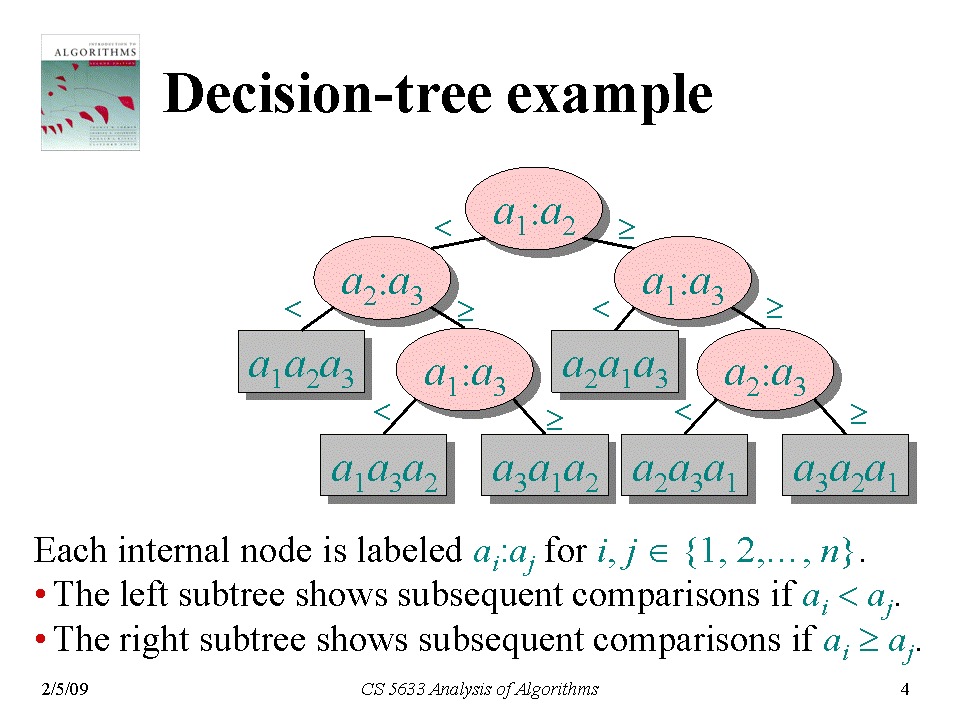 Lower bound for comparison sorting
Theorem.  Any decision tree that can sort n elements must have height W(n log n) .
Proof.  The tree must contain ³ n! leaves, since there are n! possible permutations.  A height-h binary tree has  2h leaves.  Thus, n!  2h .
1/19/17
34
CMPS 3130/6130: Computational Geometry
Lower Bound
Comparison-based sorting of n elements takes W(n log n) time. 
How can we use this lower bound to show a lower bound for the computation of the convex hull of n points in R2?
Devise a sorting algorithm which uses the convex hull and otherwise only linear-time operations
 Since this is a comparison-based sorting algorithm, the lower bound W(n log n) applies
 Since all other operations need linear time, the convex hull algorithm has to take W(n log n) time
1/19/17
CMPS 3130/6130: Computational Geometry
35
CH_Sort
s2
Algorithm CH_Sort(S):
/* Sorts a set of numbers using a convex hullalgorithm. 
   Converts numbers to points, runs CH, converts back to sorted sequence. */
Input: Set of numbers S  R 
Output: A list L of of numbers in S sorted in             increasing order
P=
for each sS insert (s,s2) into P
L’ = CH(P) // compute convex hull
Find point p’P with minimum x-coordinate
for each p=(px,py)L’, starting with p’,add px into L
return L
s
-2
-4
1
4
5
1/19/17
CMPS 3130/6130: Computational Geometry
36
Convex Hull Summary
Brute force algorithm:	O(n3)
Jarvis’ march (gift wrapping):	O(nh)
Incremental insertion:	O(n log n)
Divide-and-conquer:	 O(n log n)
Graham’s scan:	 O(n log n) 
Lower bound:	 (n log n)
1/19/17
CMPS 3130/6130: Computational Geometry
37